¯^vMZg
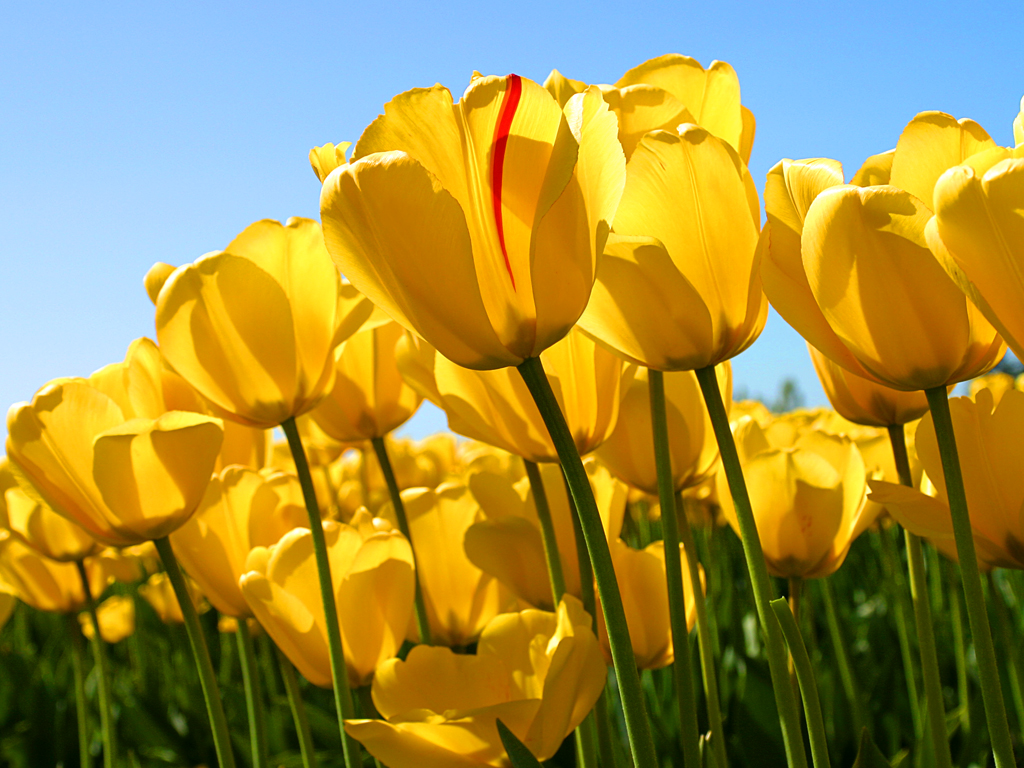 wkÿK cwiwPwZ
kviwgb Av³vi
mnKvix cÖavb wkÿK
mvbkvBb g‡Wj D”P we`¨vjq
wgicyi,evûej, nweMÄ|
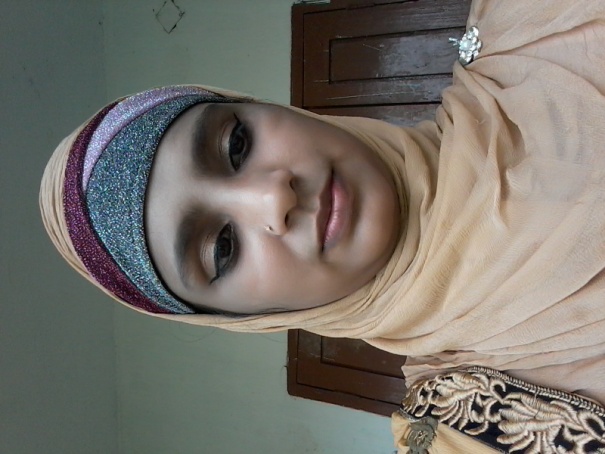 cvV cwiwPwZ
evsjv 2q cÎ
cvV - fvlv
 ‡kÖwY -beg
Aa¨vq - 1g
fvlvi msÁv
gvby‡li KÚ wbtm„Z evK& ms‡K‡Zi msMVb †K fvlv e‡j|